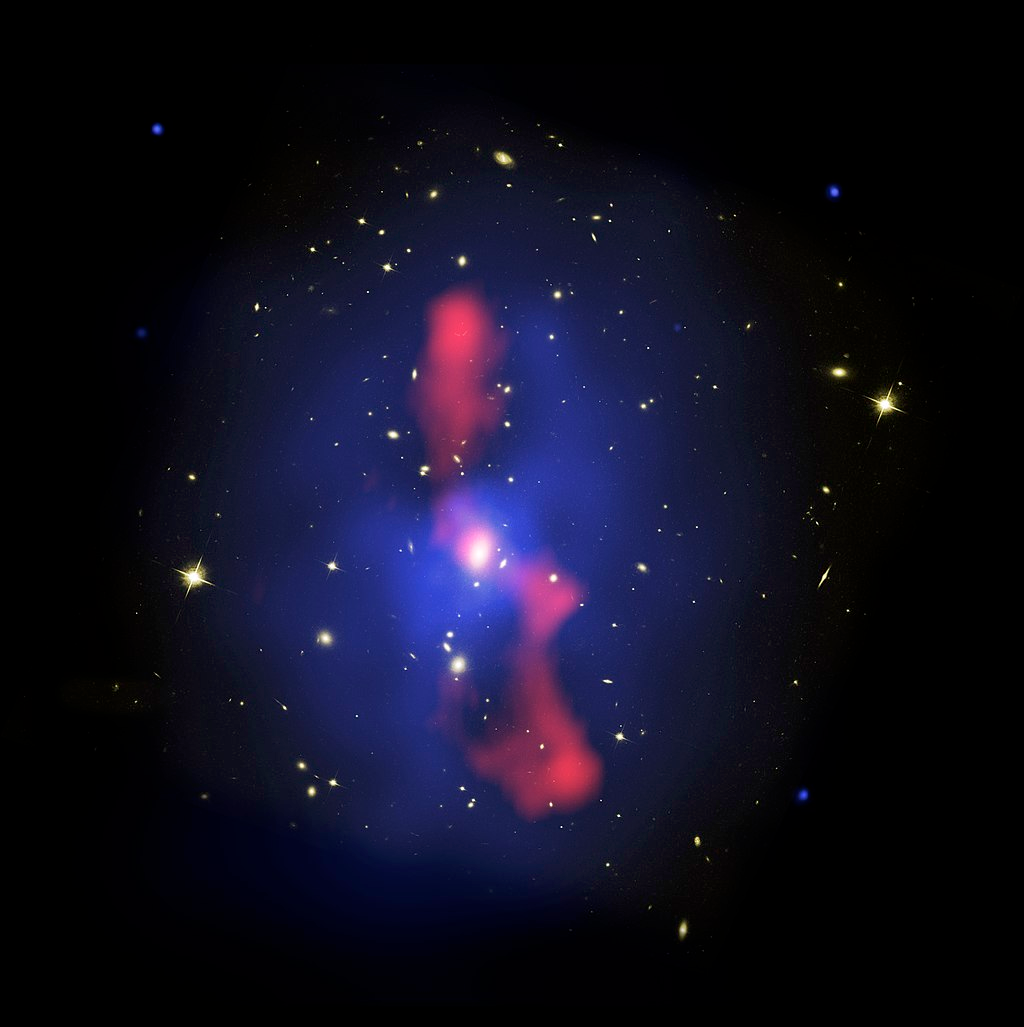 X-ray cavities from AGN feedback in massive clusters with TNG-Cluster
Marine Prunier 
with Julie Hlavacek Larrondo (UdeM) and Annalisa Pillepich (MPIA)
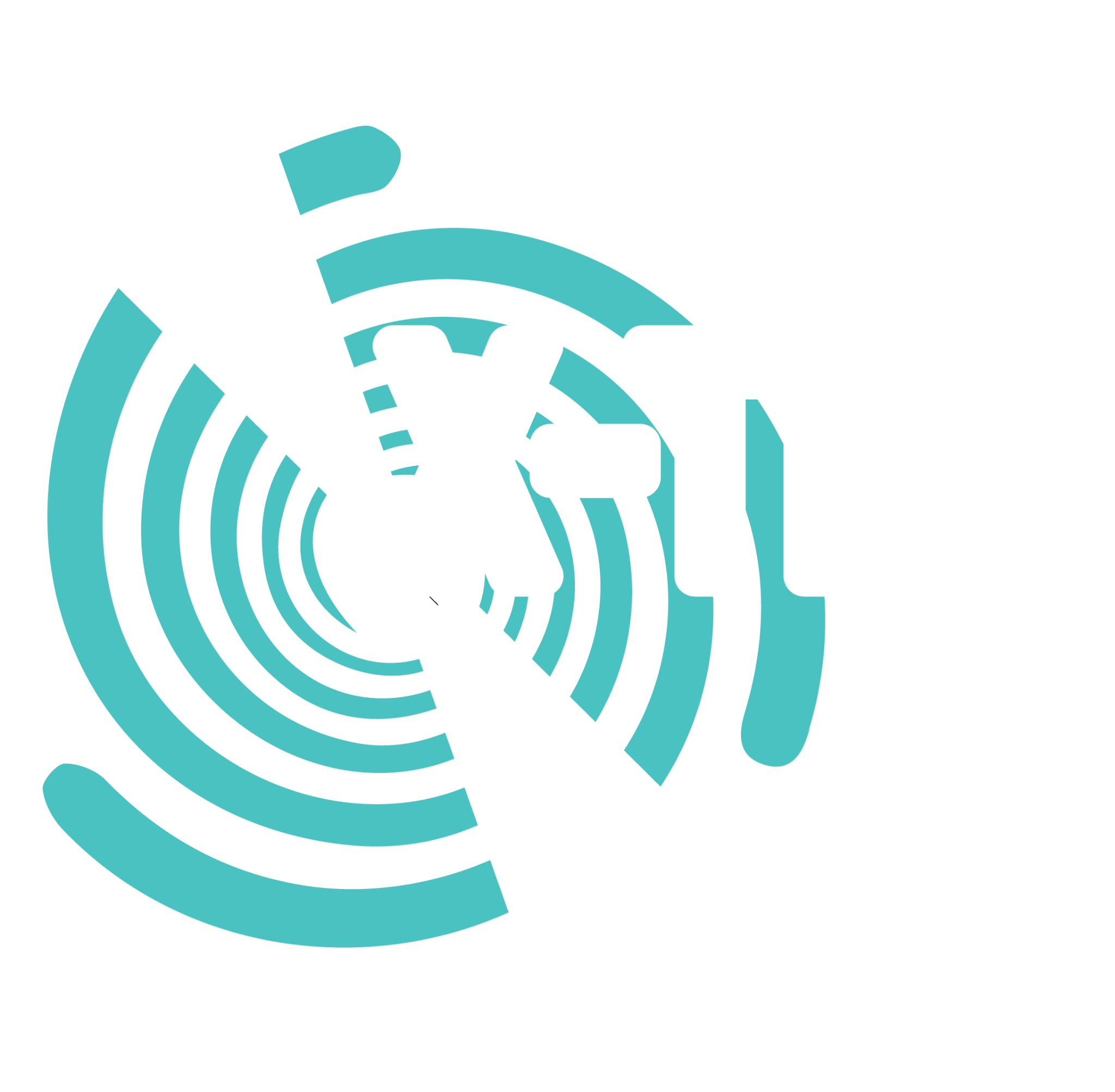 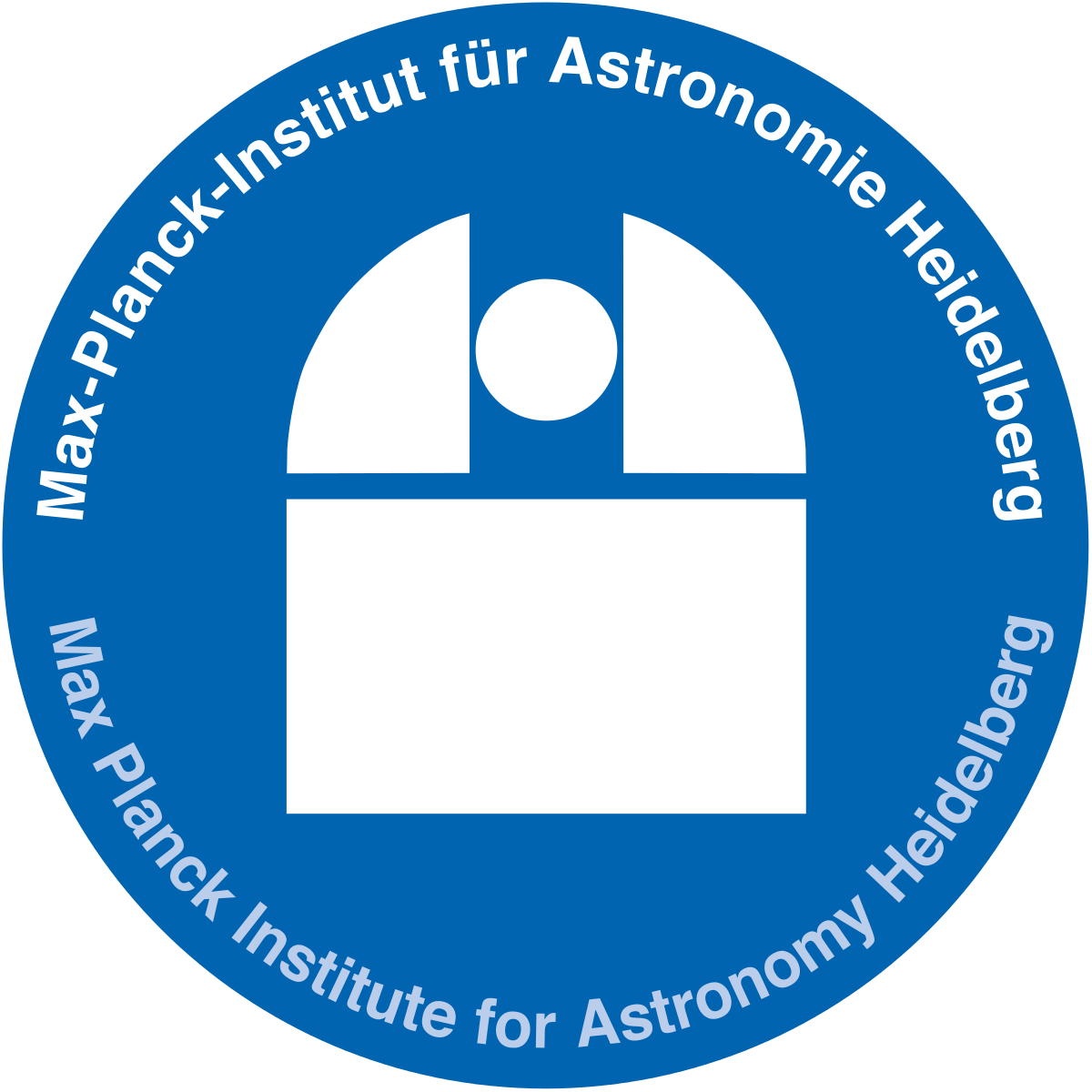 ‹#›
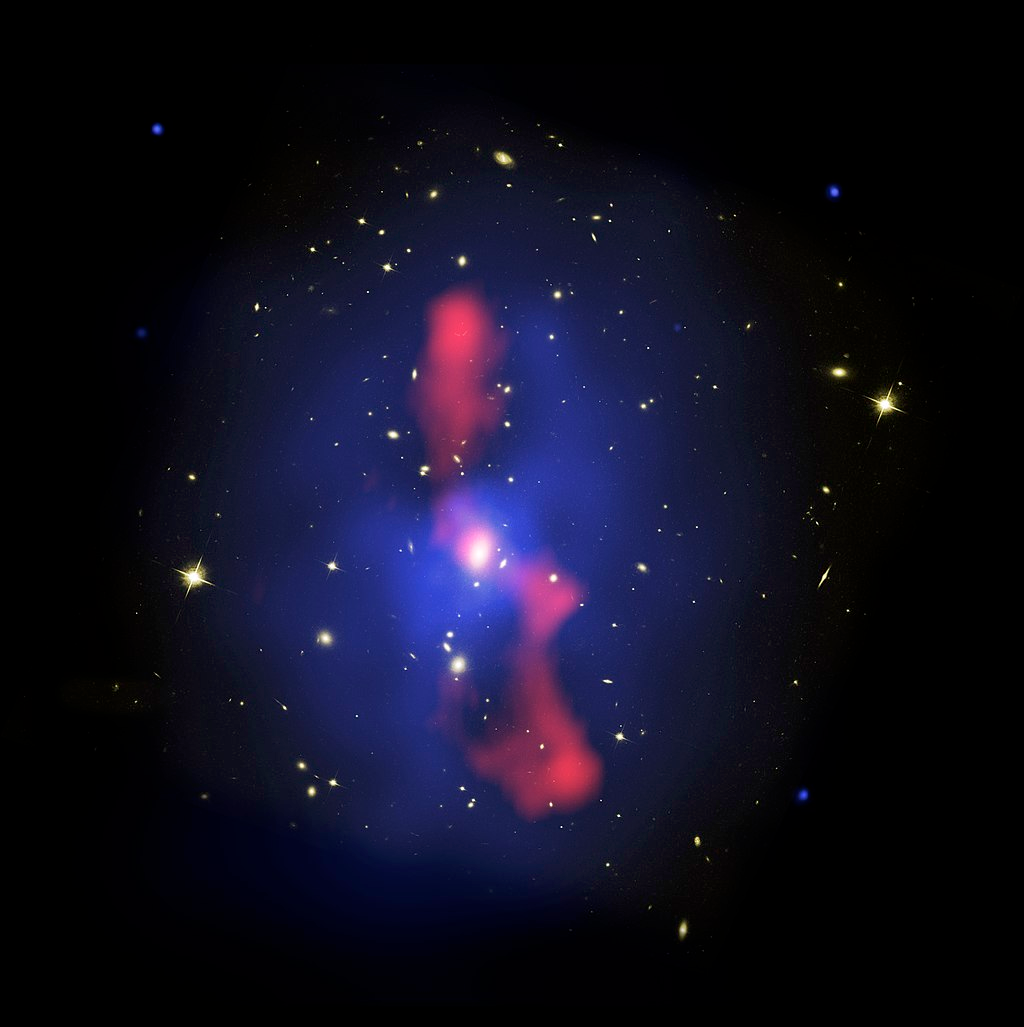 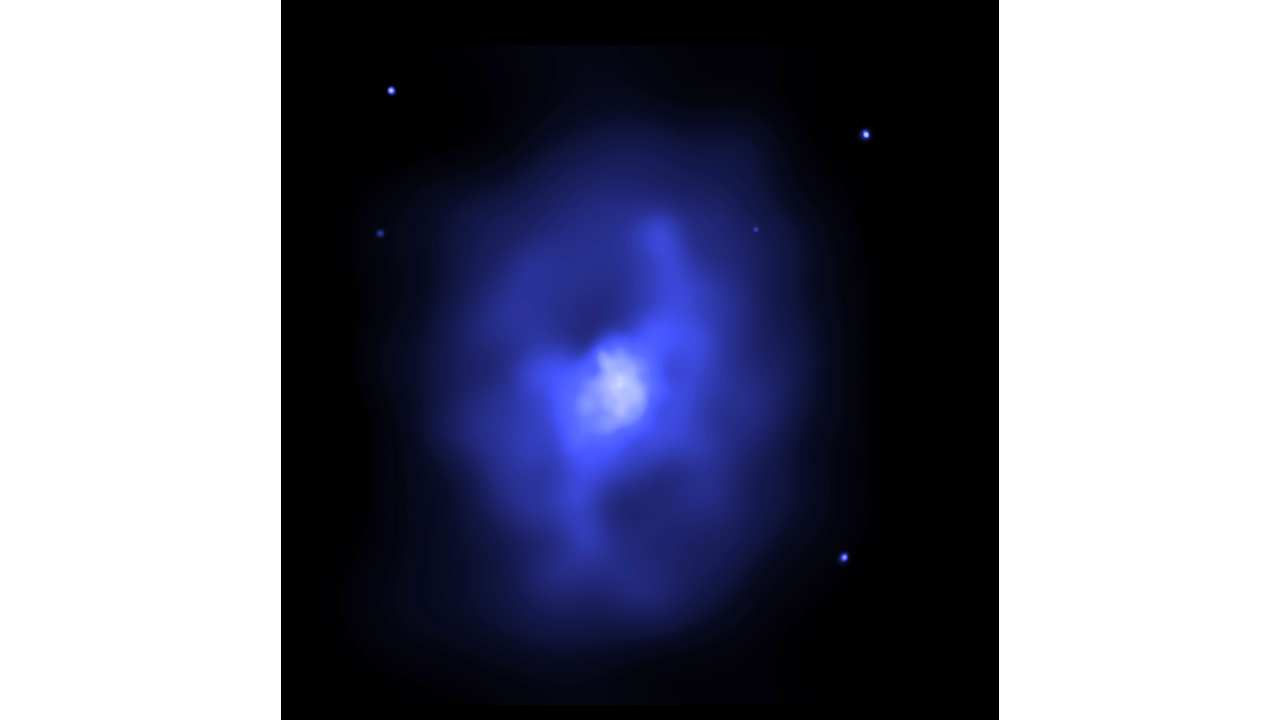 MW size
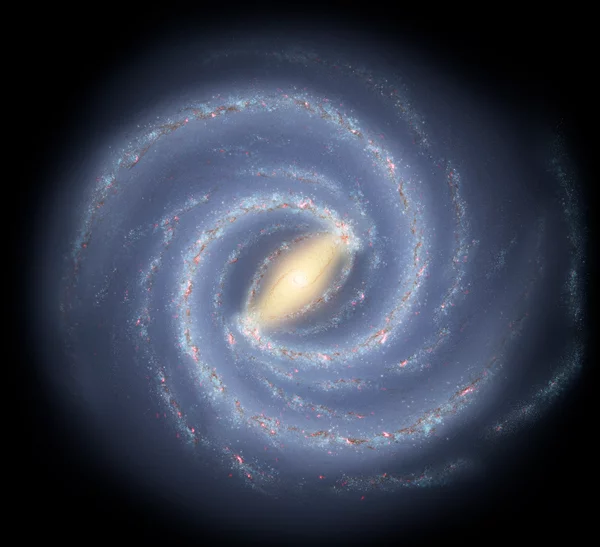 SMBH
100 kpc
MS 0735.6 7421
‹#›
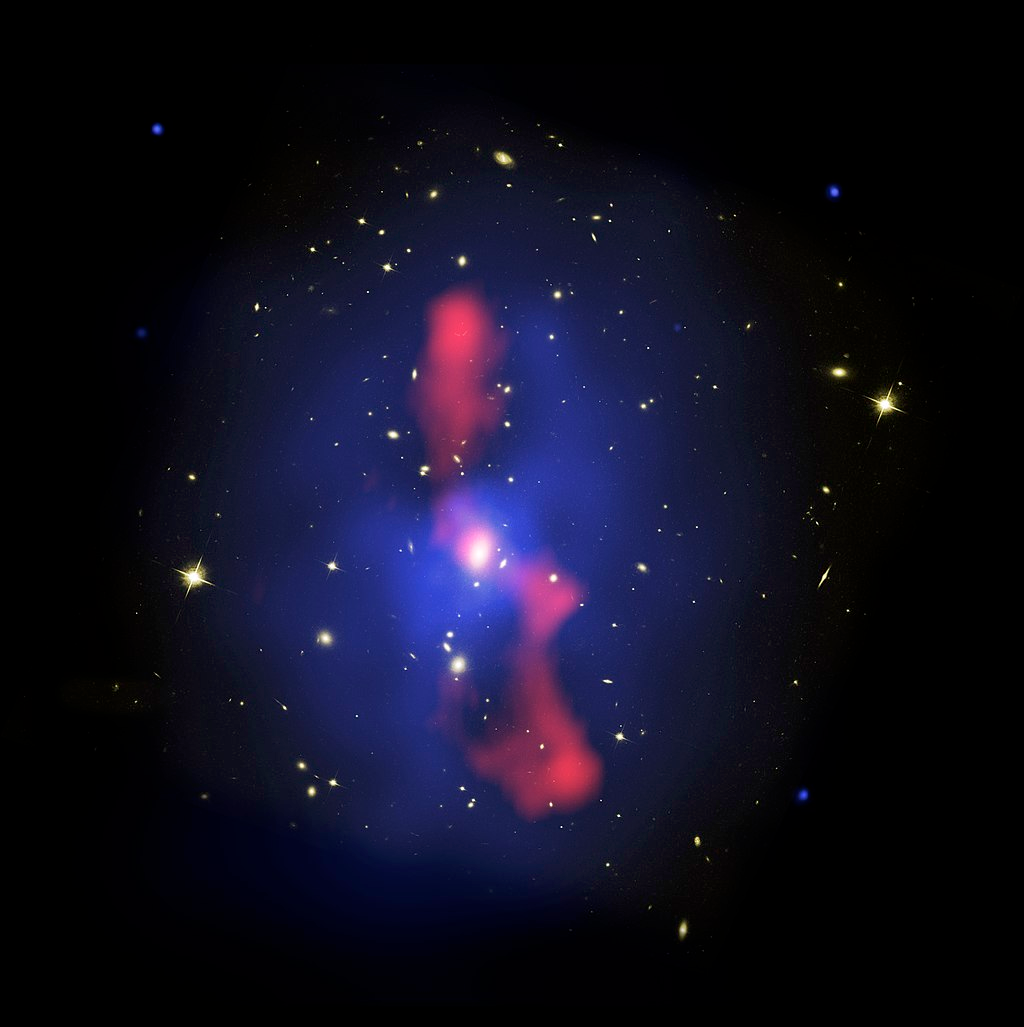 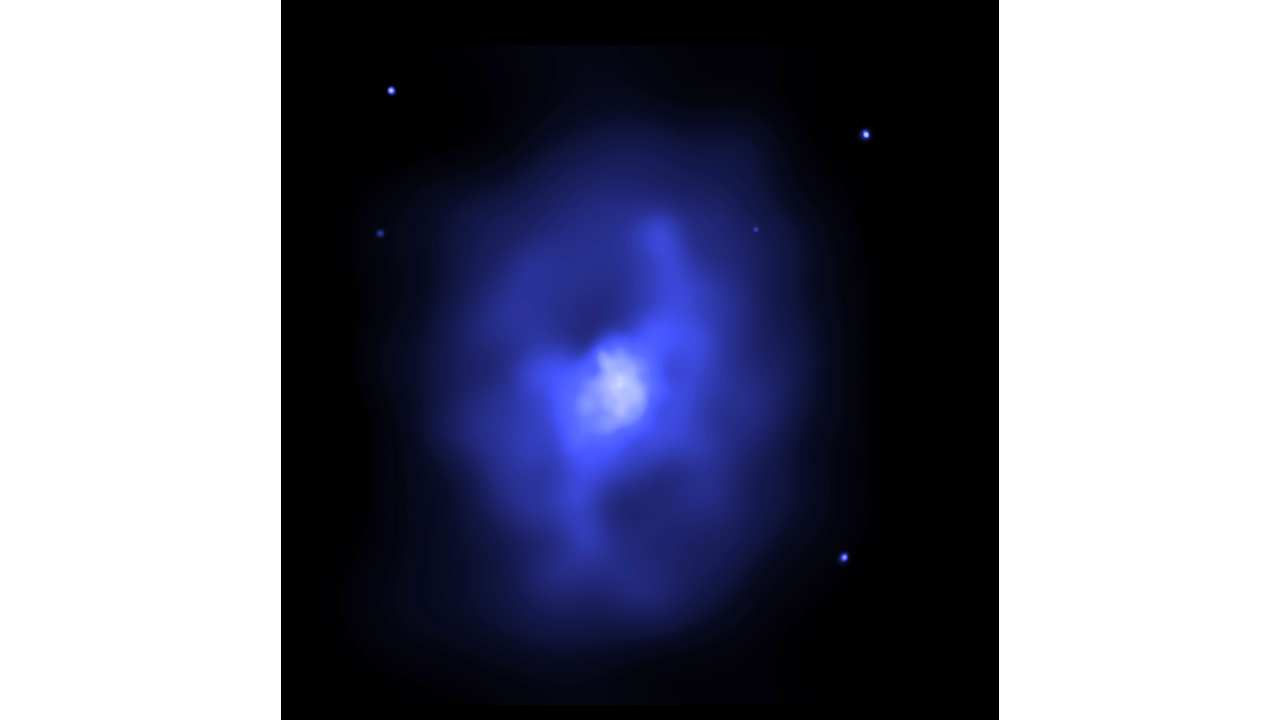 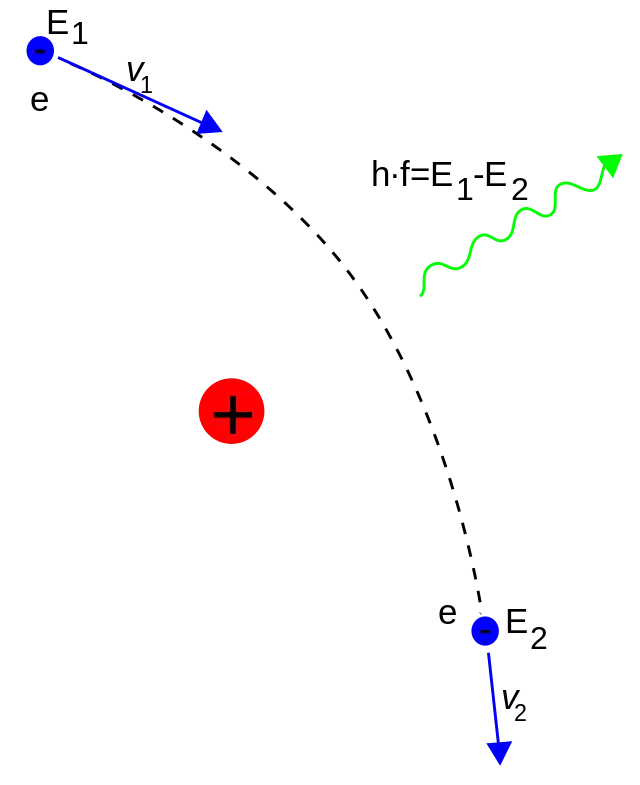 x-ray photon
cooling
bremsstrahlung =
proton
electron
SMBH
MS 0735.6 7421
‹#›
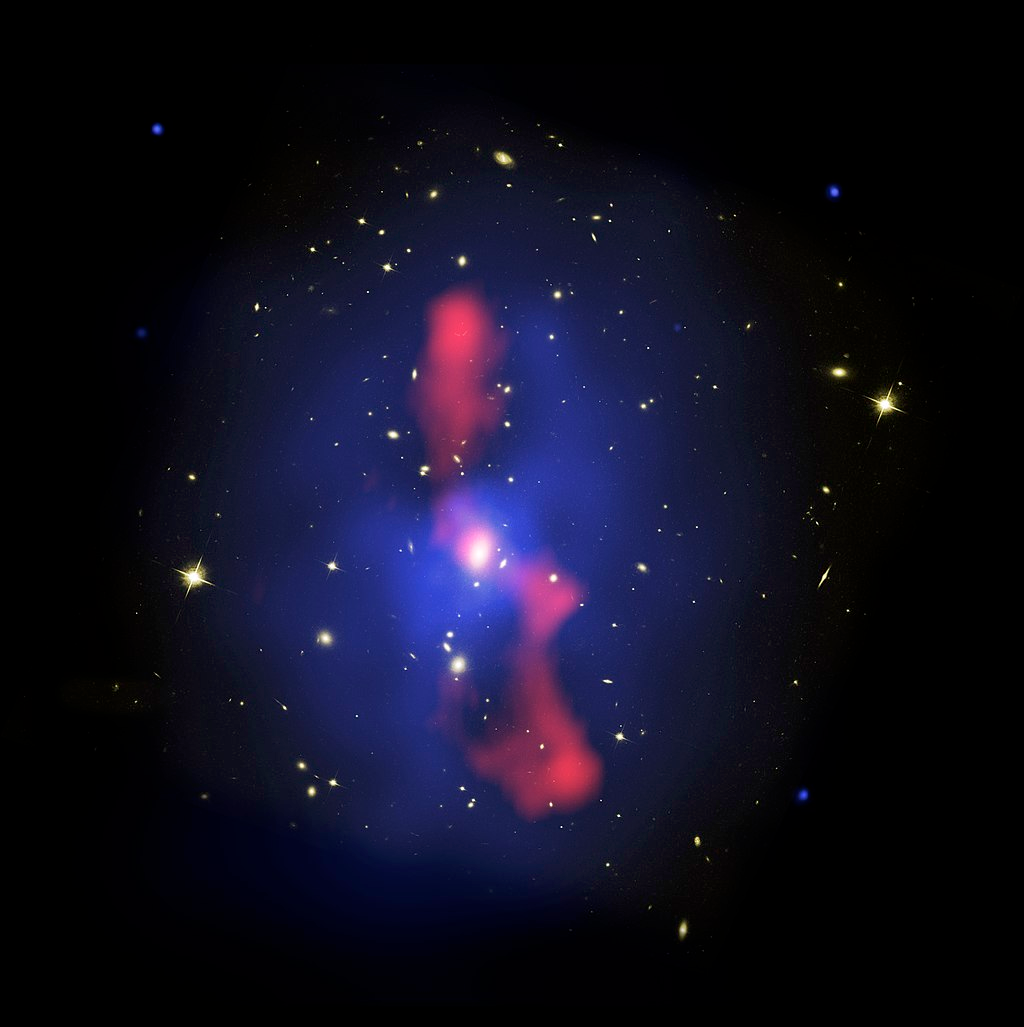 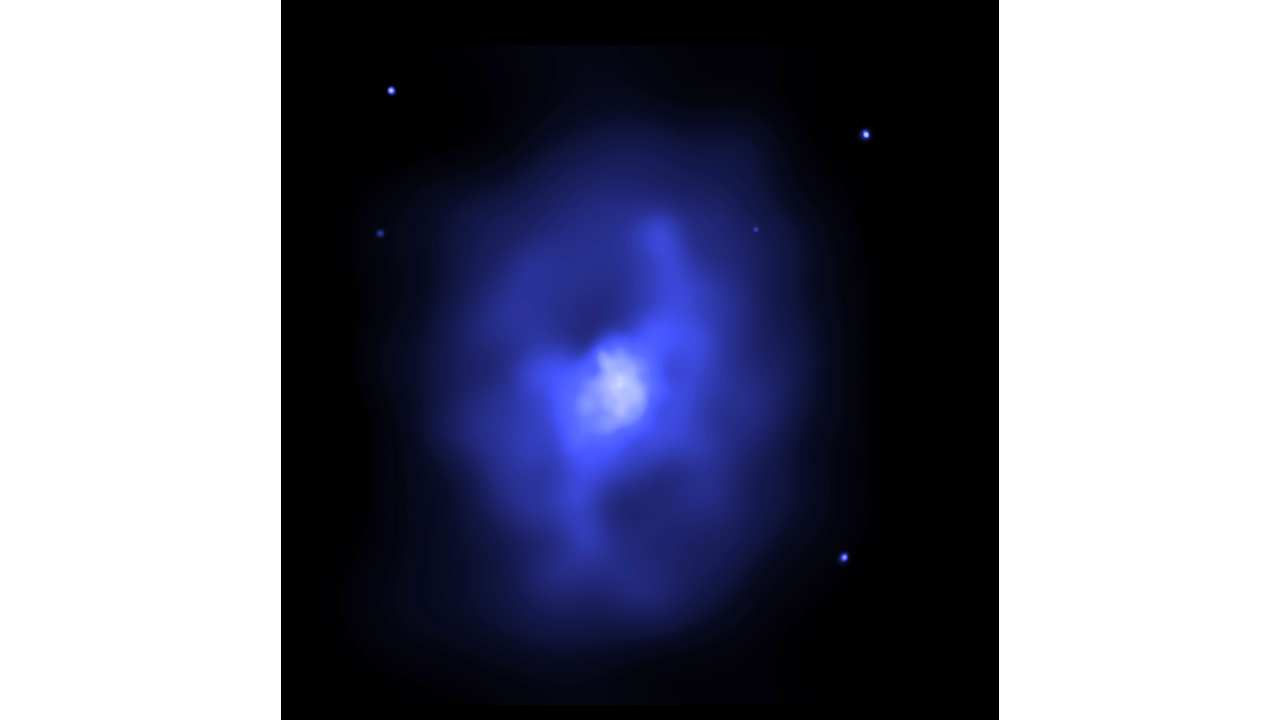 SMBH
MS 0735.6 7421
‹#›
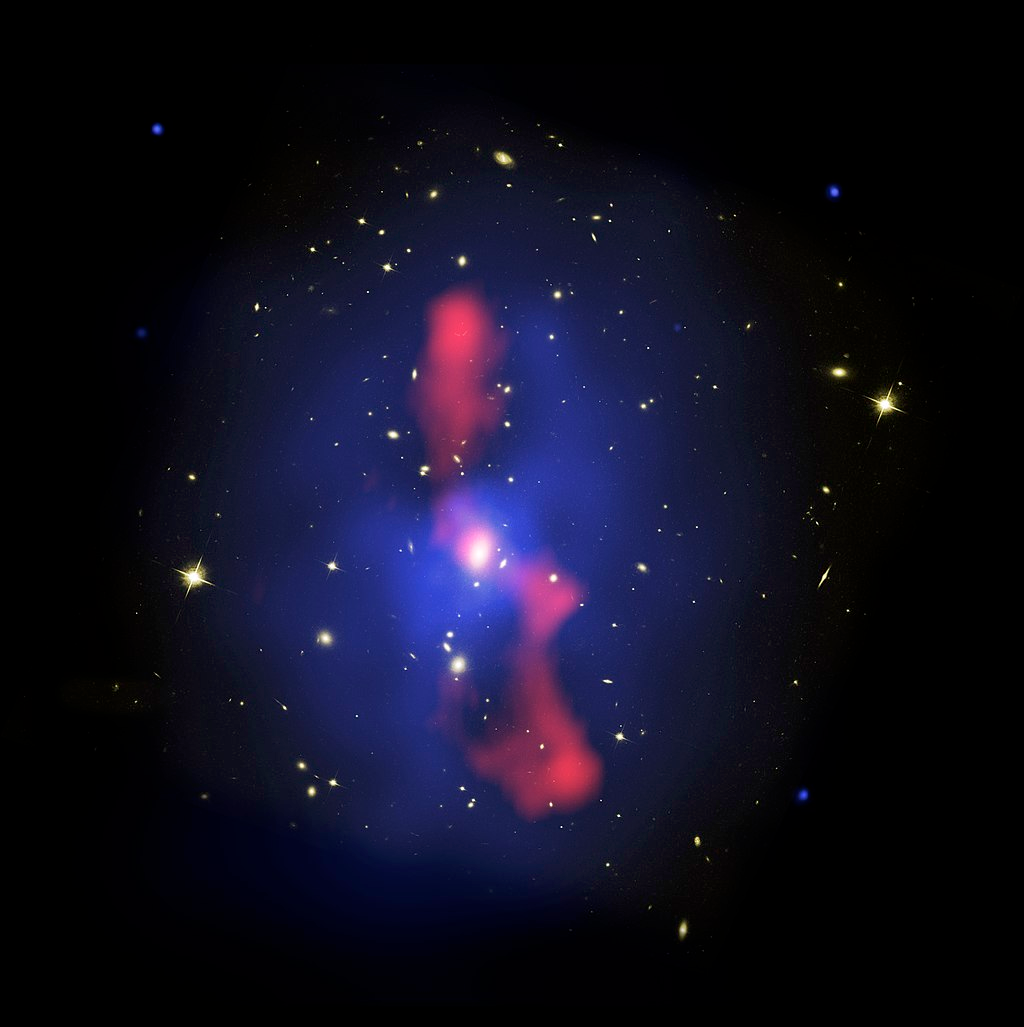 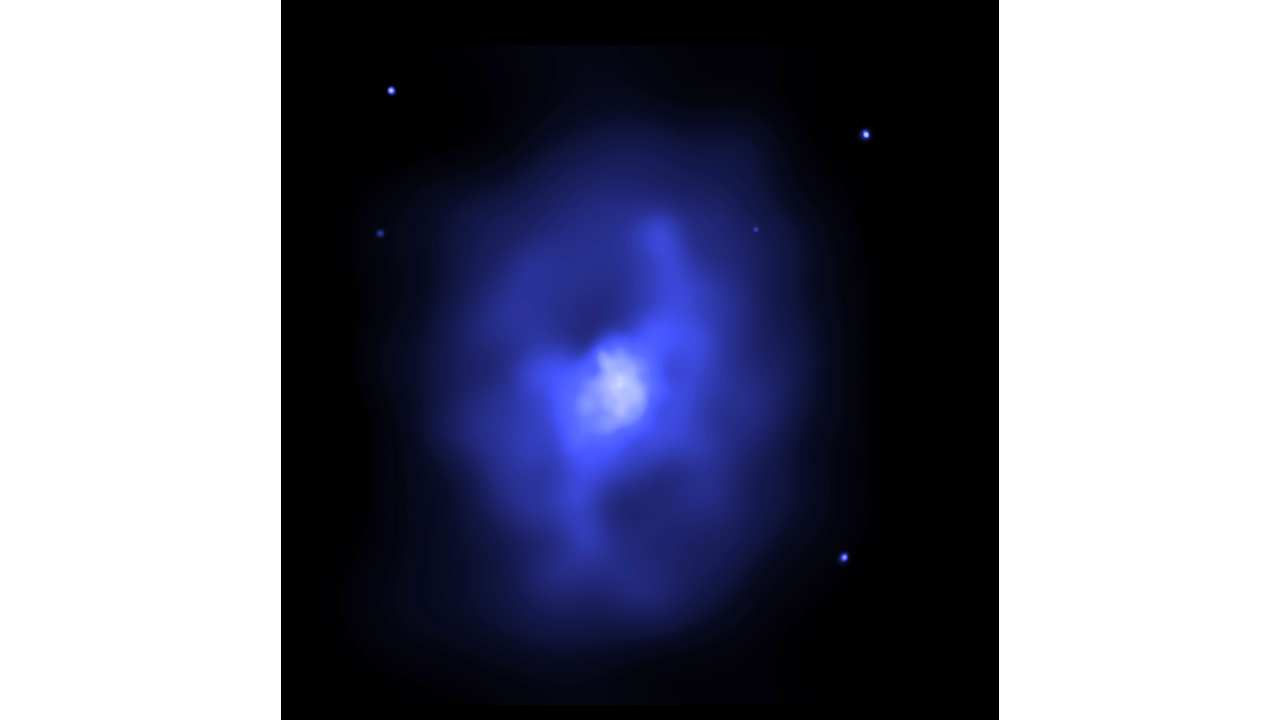 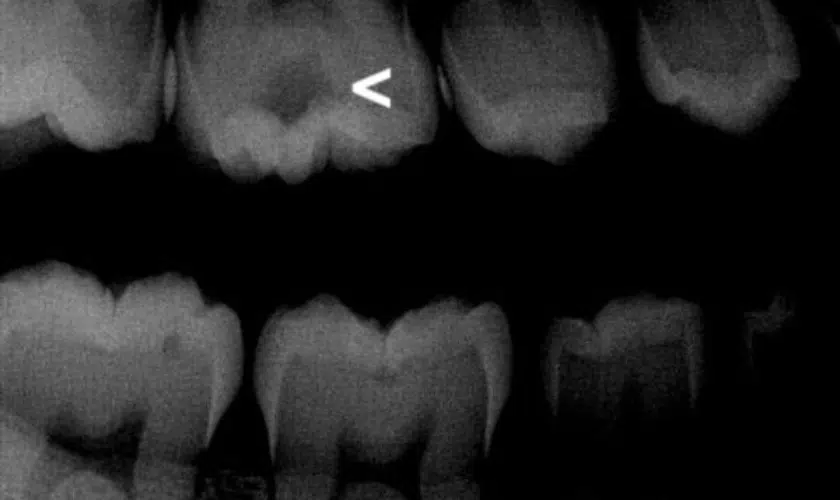 MS 0735.6 7421
‹#›
Illustris TNG-Cluster (2024)
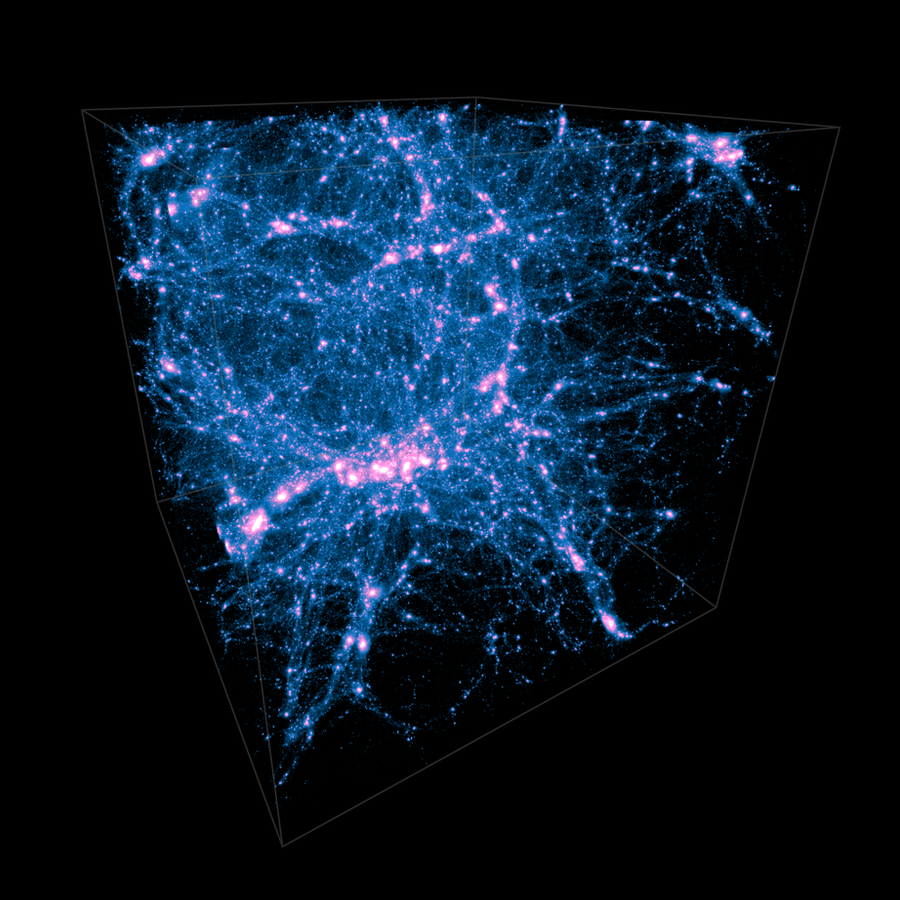 1 Gpc
‹#›
Illustris TNG-Cluster (2024)
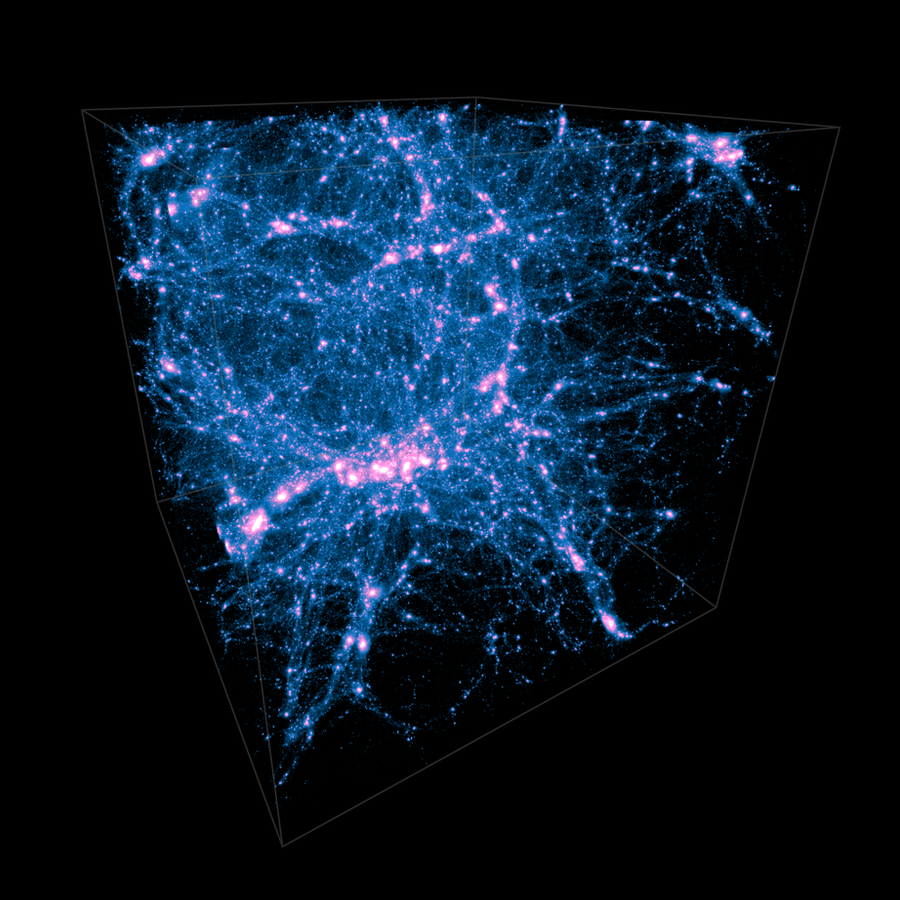 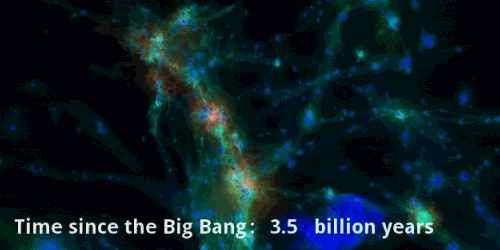 1 Gpc
‹#›
Does IllustrisTNG black holes feedback create X-ray cavities ?


Are they similar to the ones observed ?
‹#›
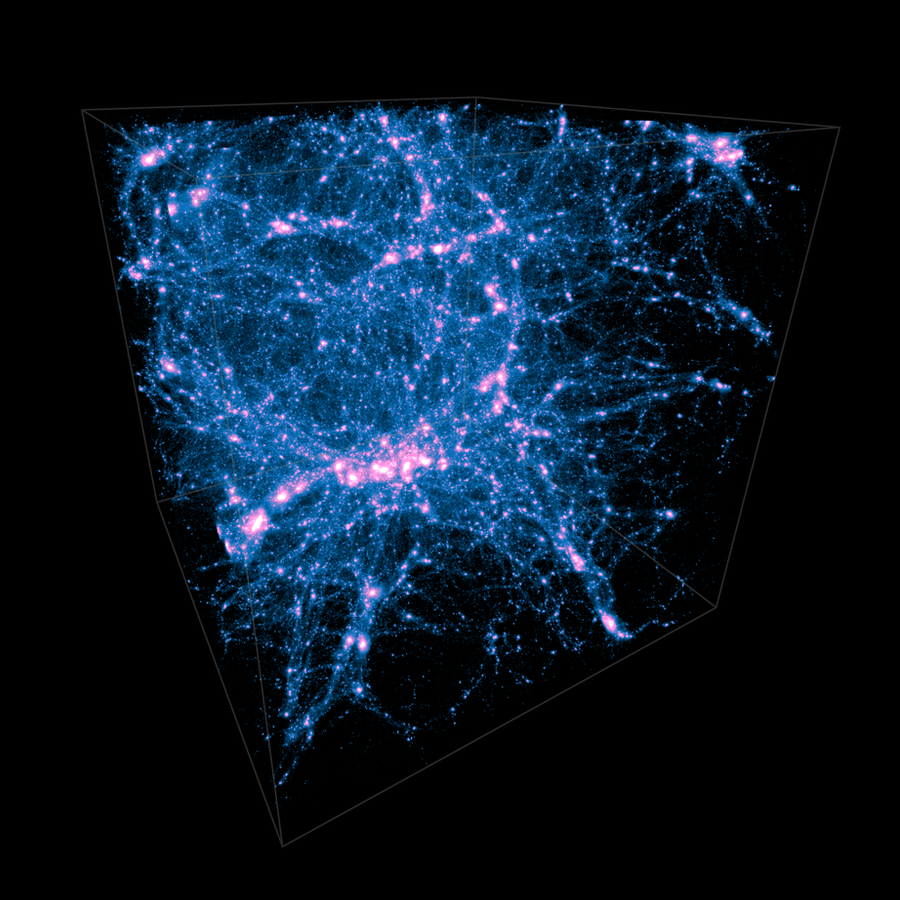 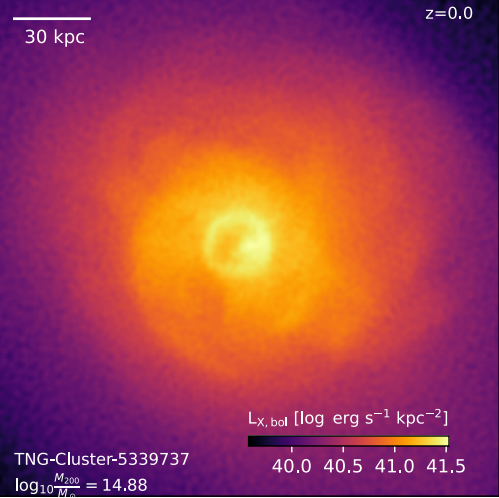 1 Gpc
‹#›
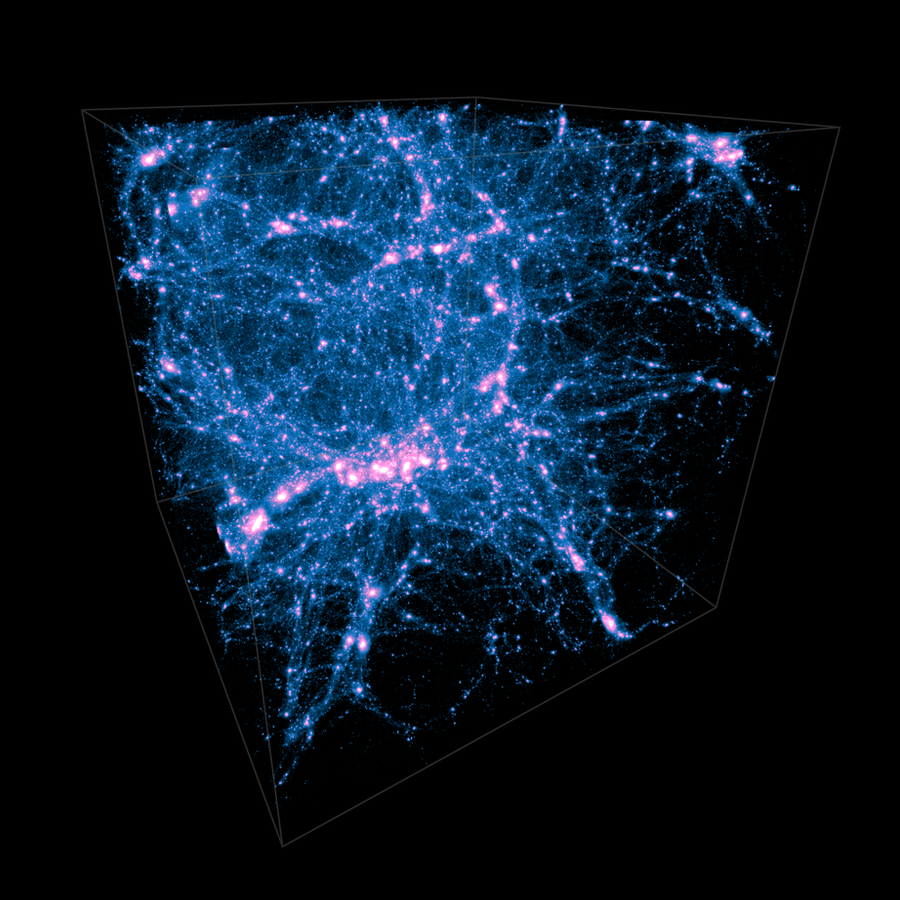 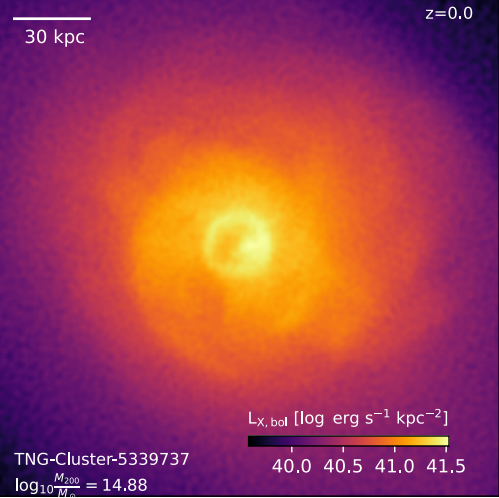 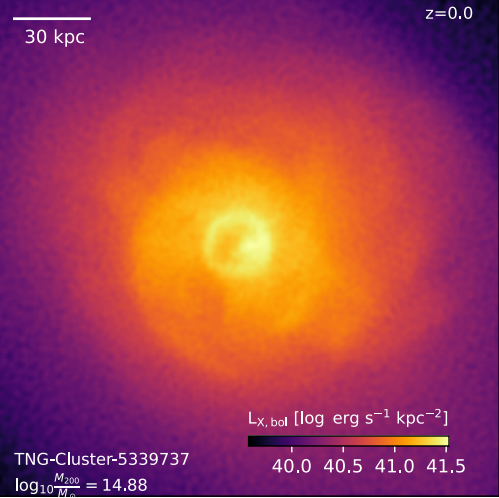 kinetic injection
SMBH
‹#›
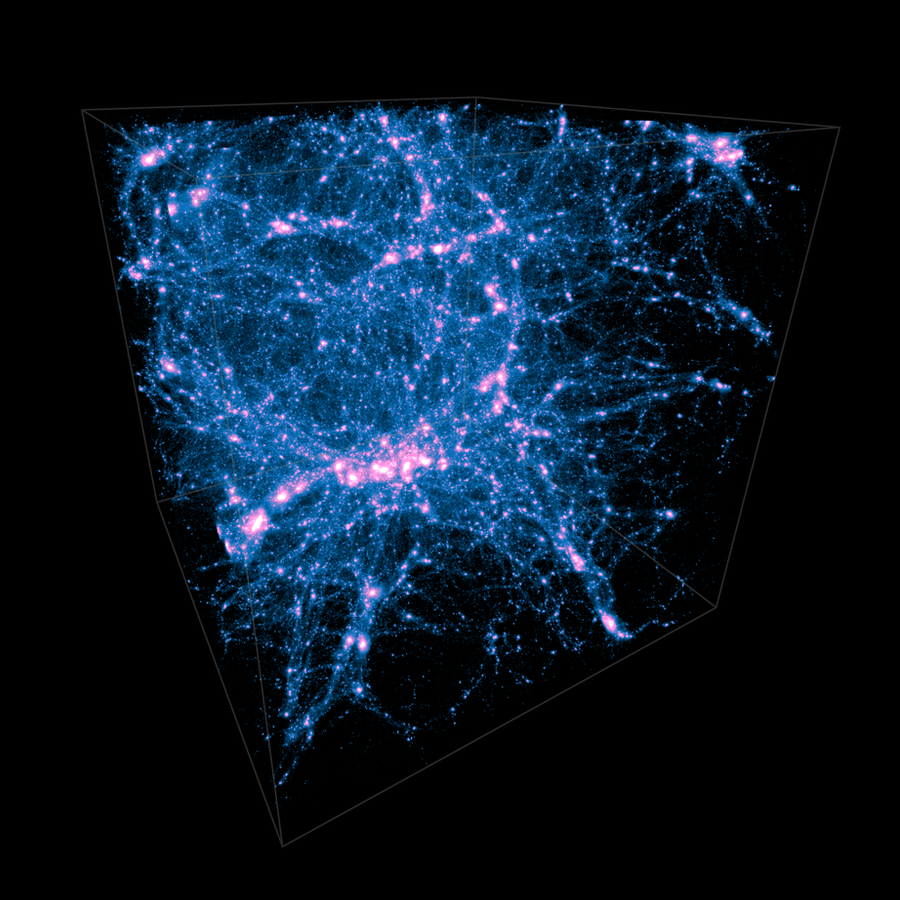 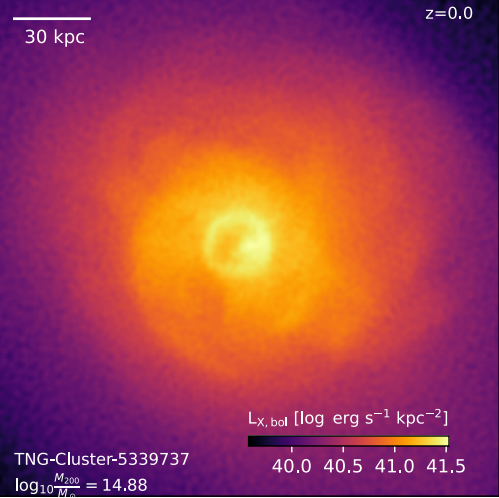 cavity
shock fronts
‹#›
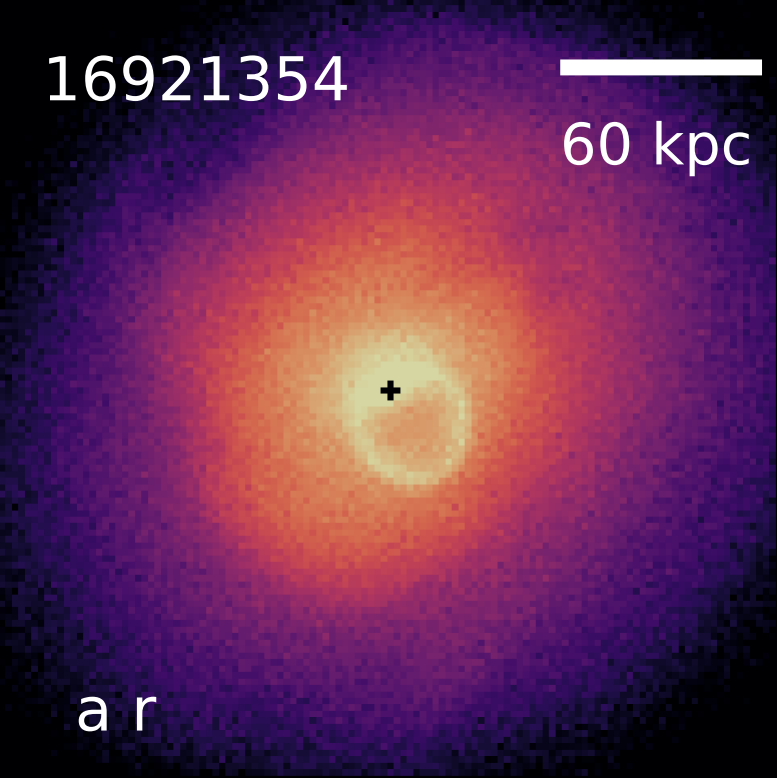 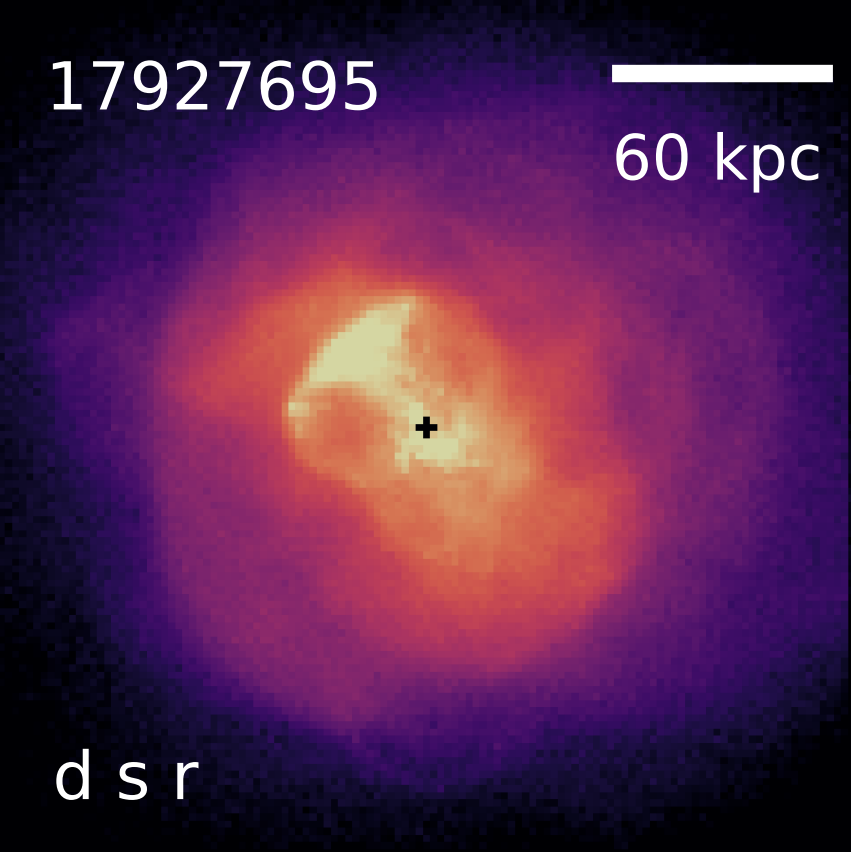 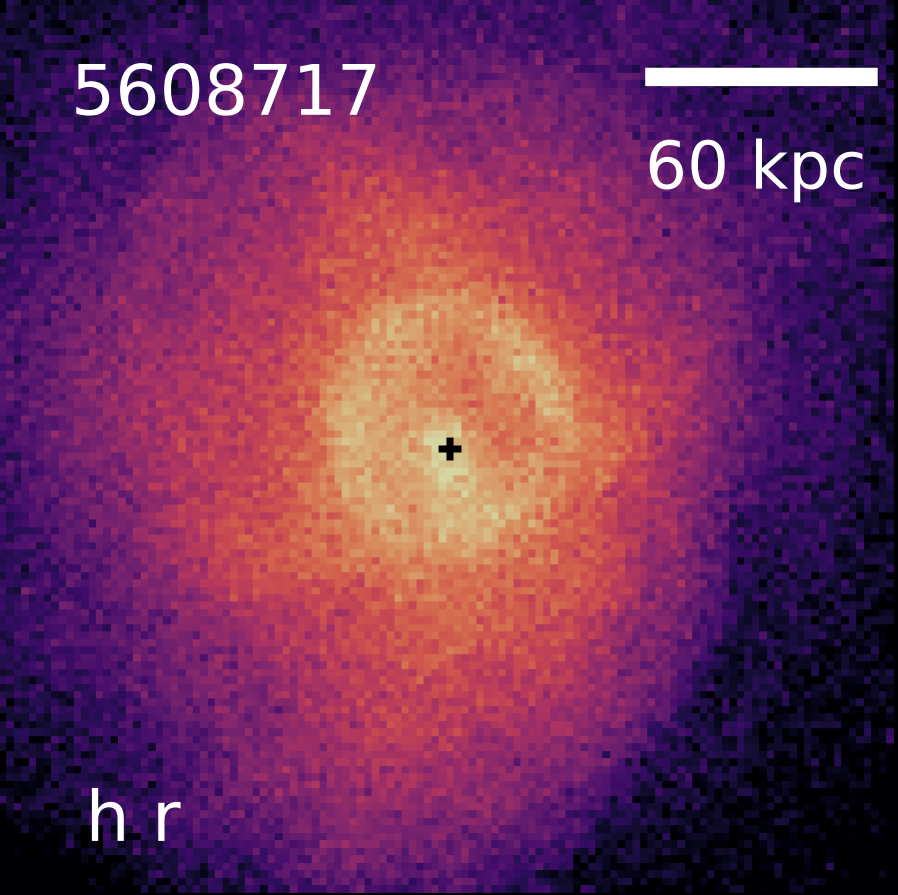 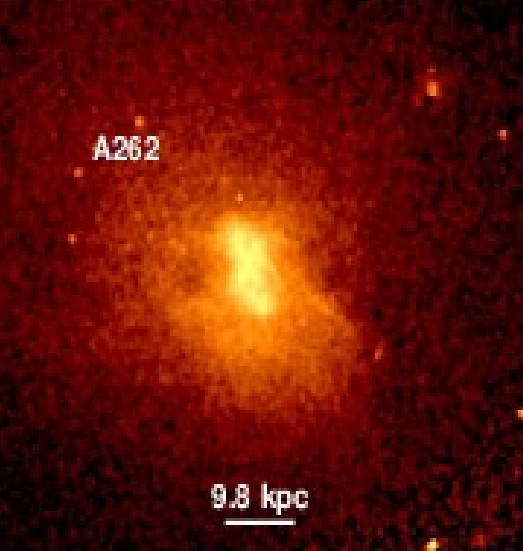 ‹#›
TNG-Cluster
Real Cavities
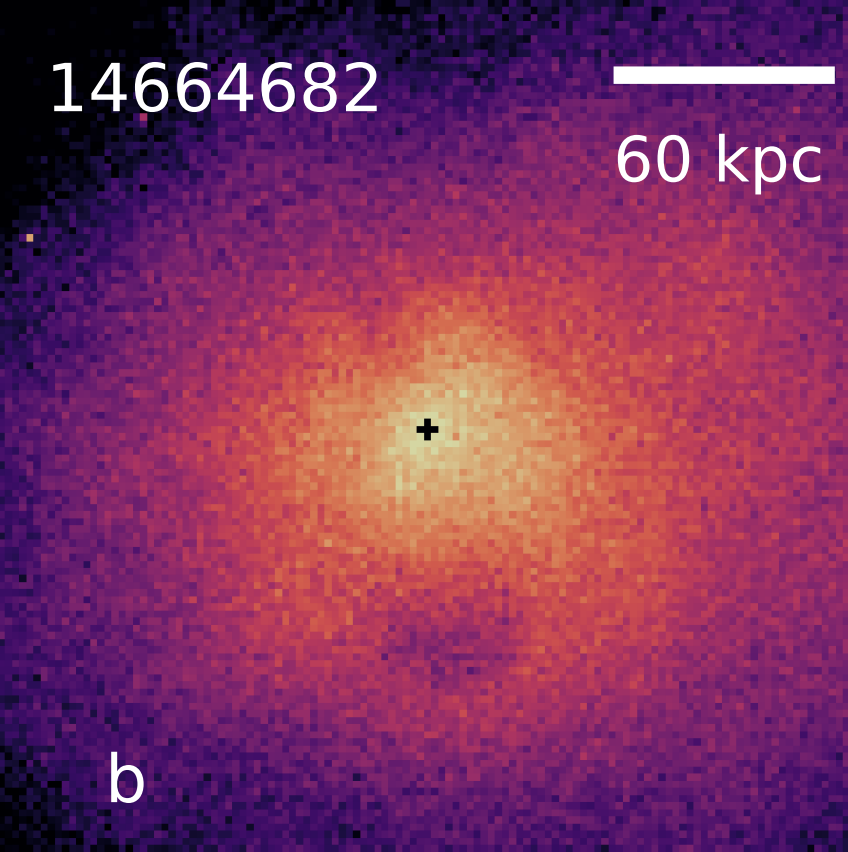 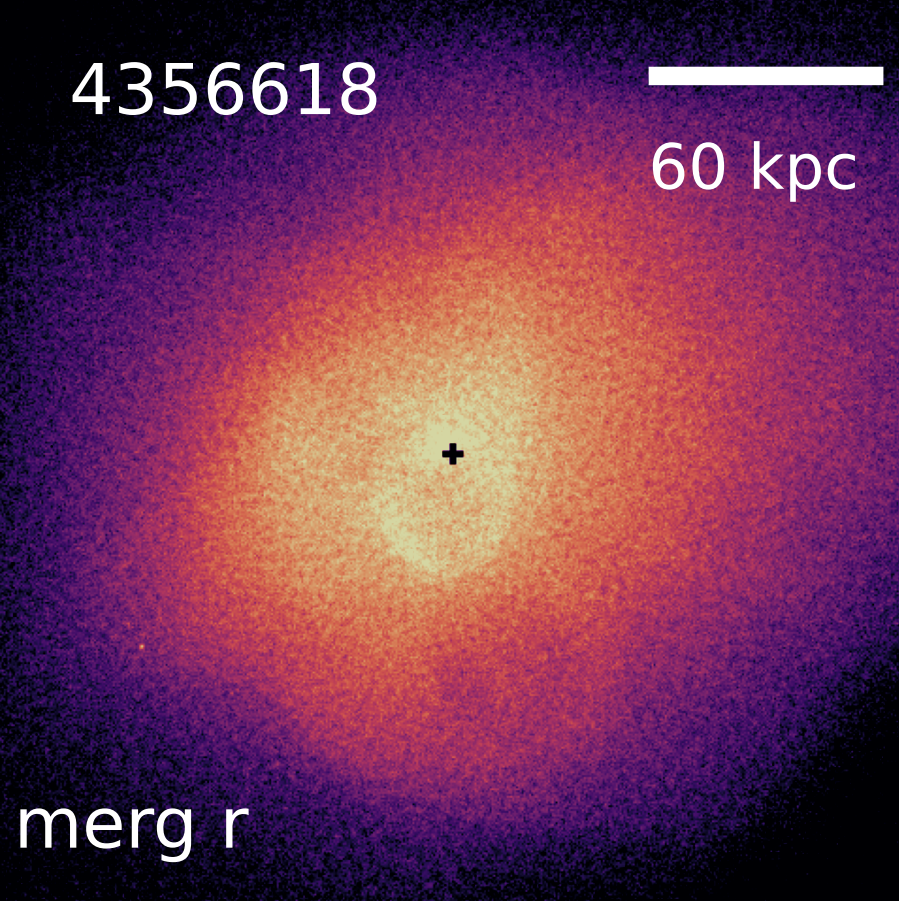 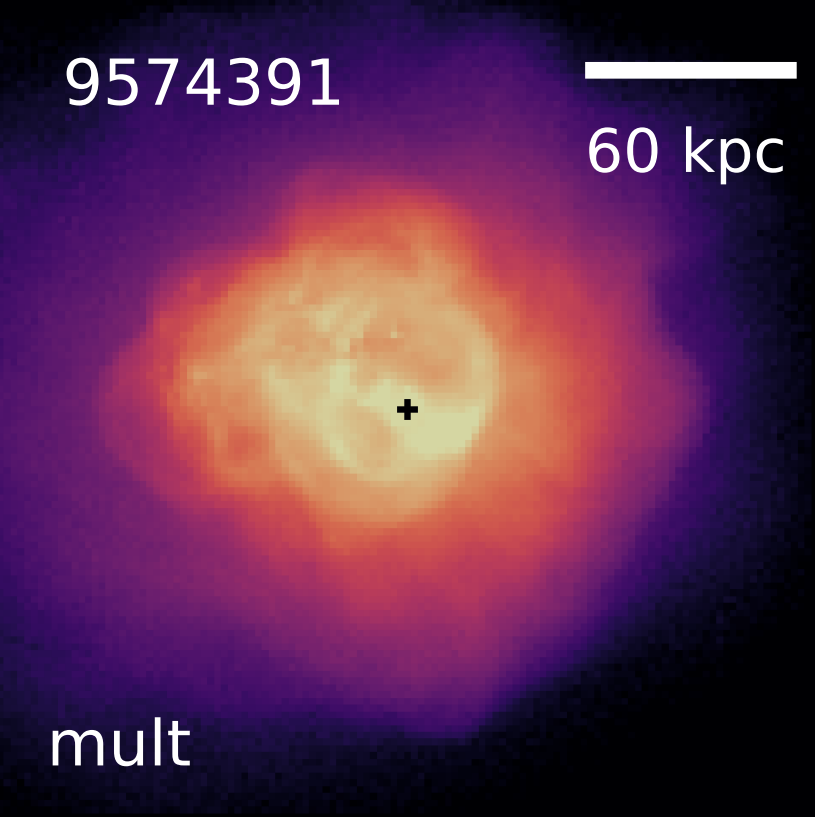 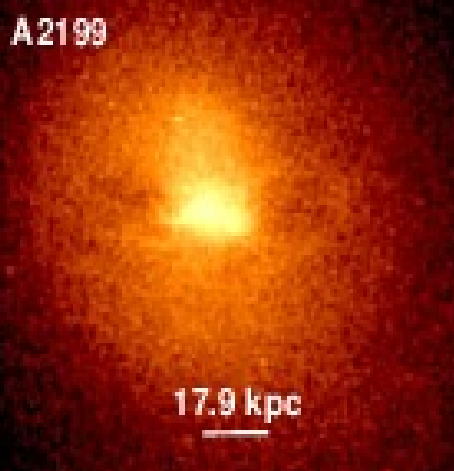 Does IllustrisTNG black holes feedback create X-ray cavities ?


Are they similar to the ones observed ?
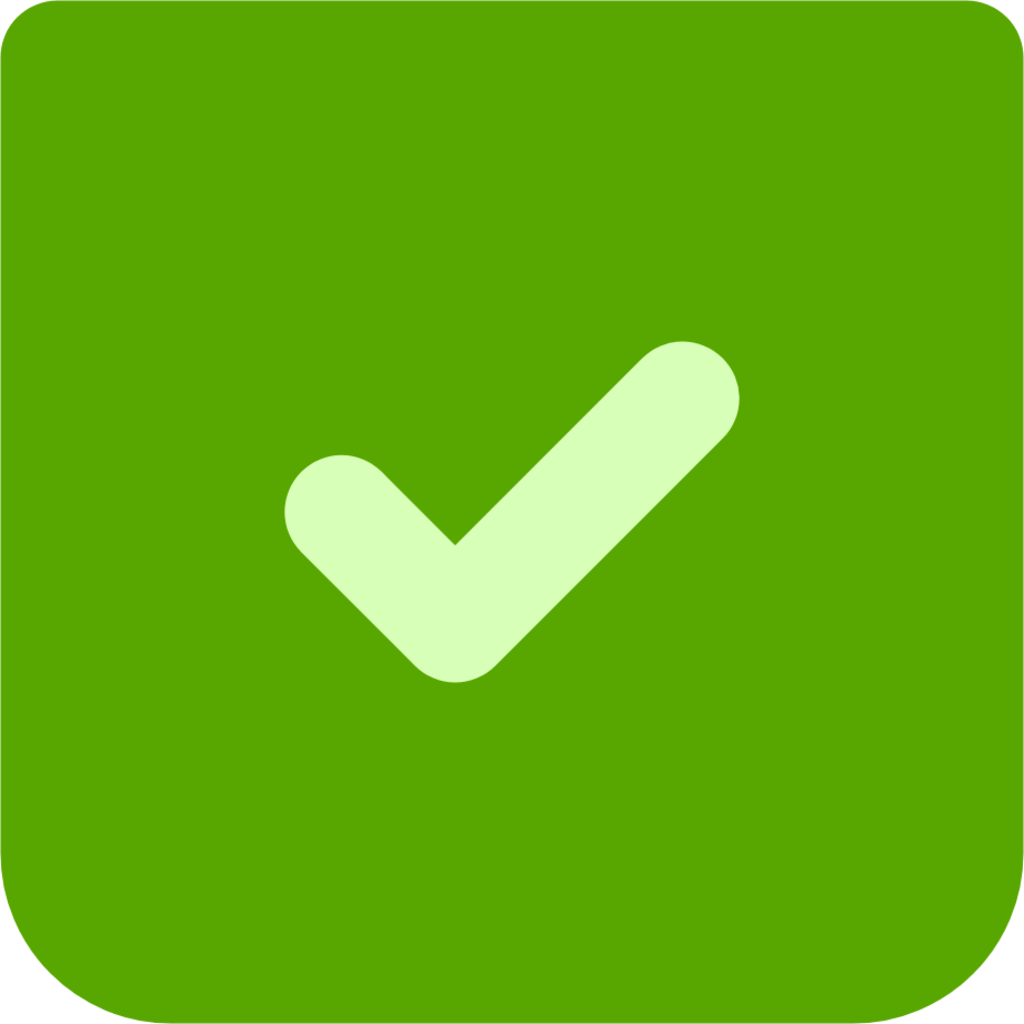 ‹#›
Observation:
Simulation:
105 TNG-Cluster analogs
35 clusters
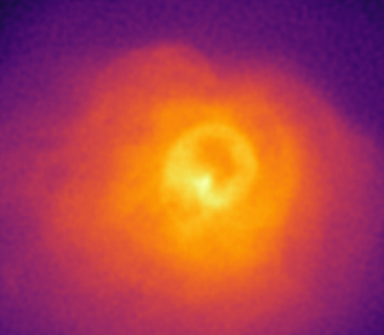 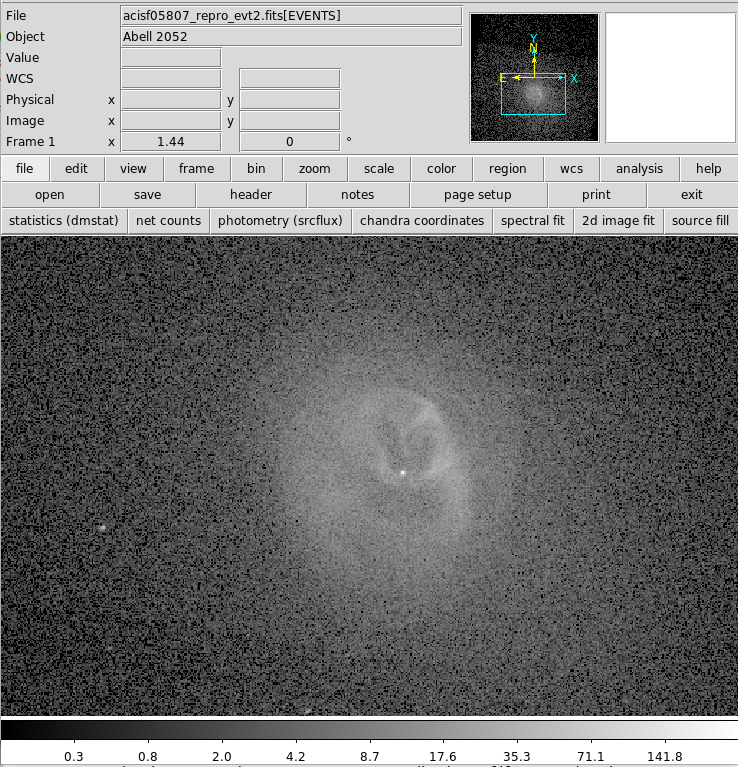 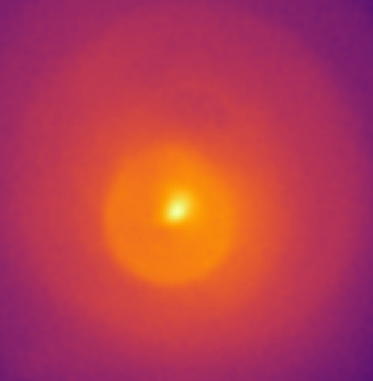 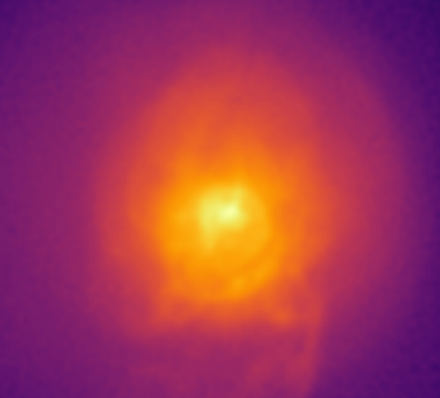 ‹#›
Observation:
Simulation:
Mock Observations:
105 TNG-Cluster analogs
105 mock x-ray images
35 clusters
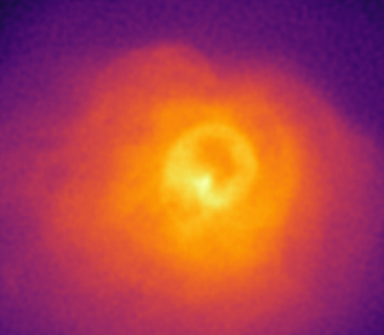 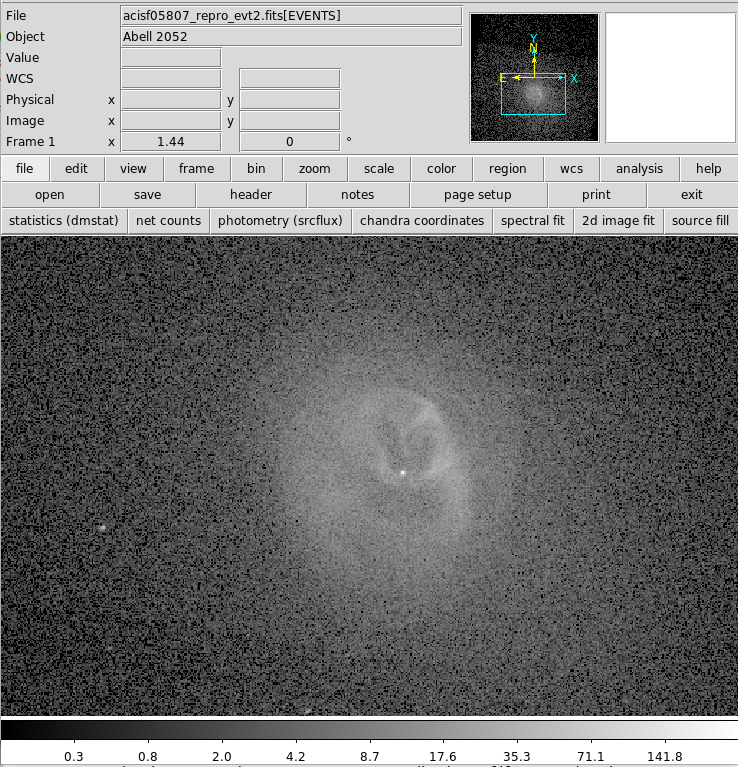 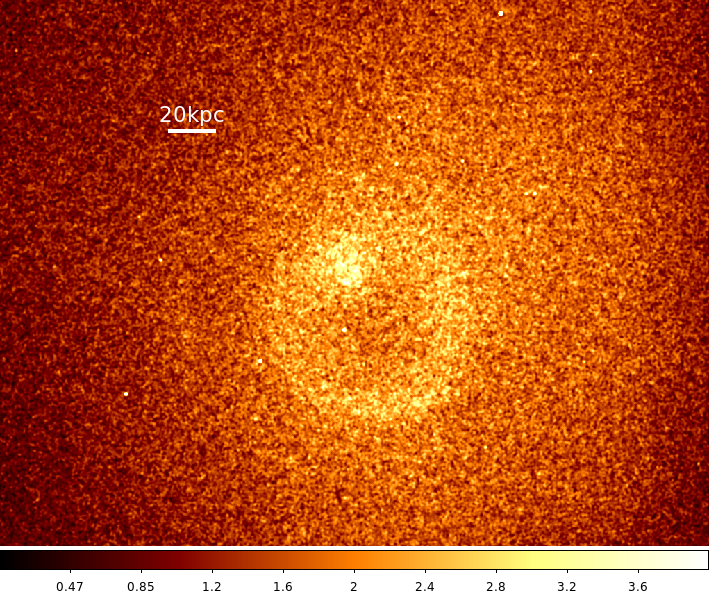 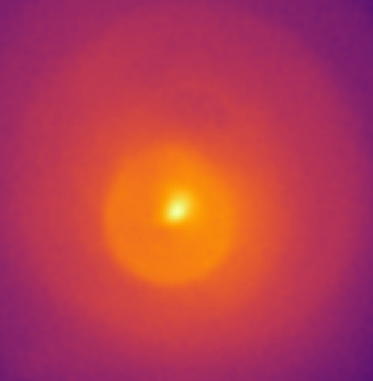 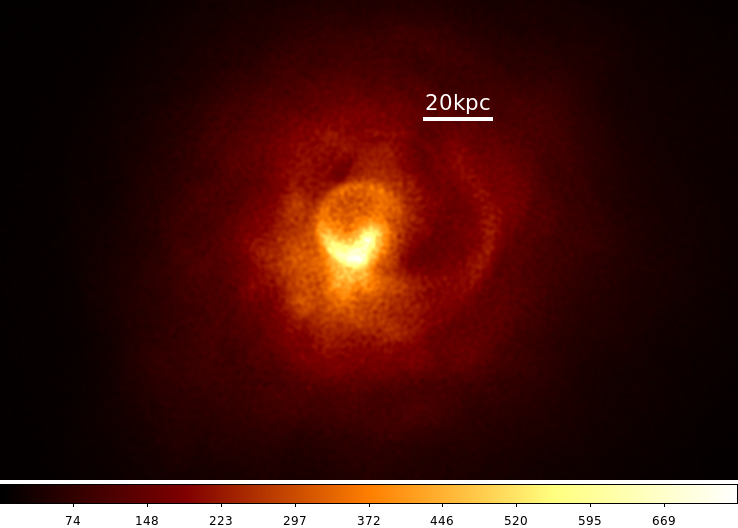 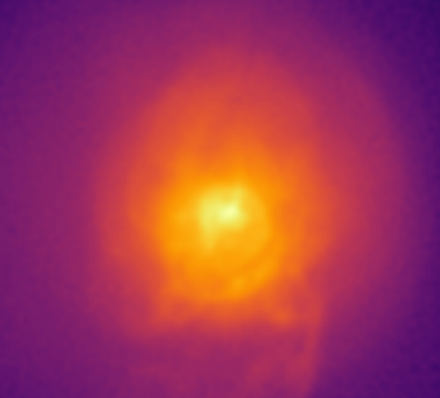 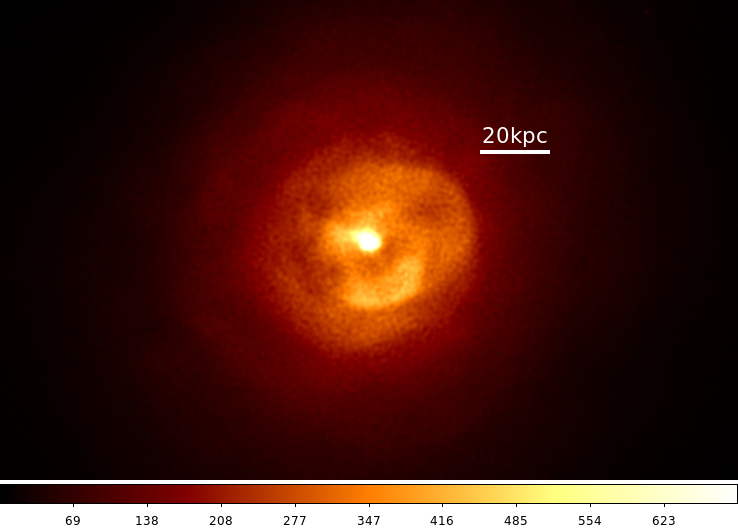 ‹#›
How to measure the size of X-ray cavities ?
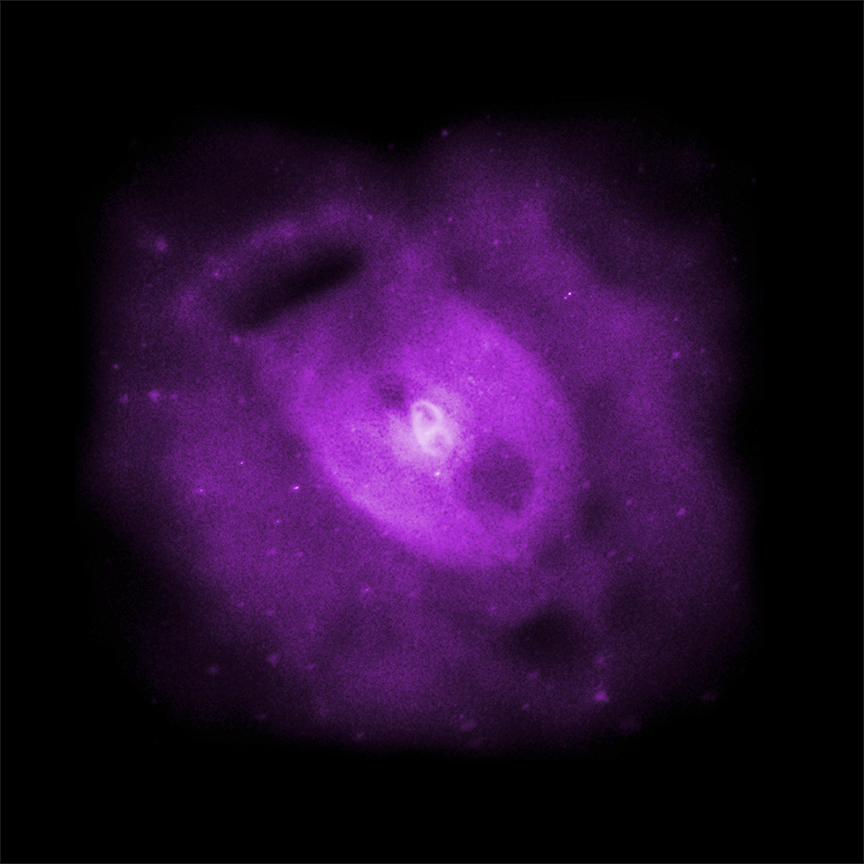 by hand …
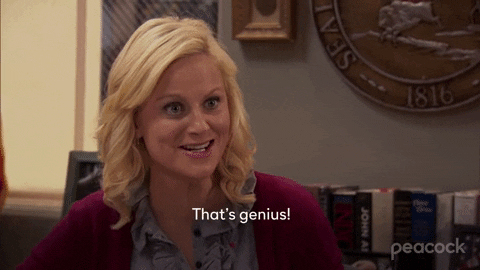 NGC 5813
‹#›
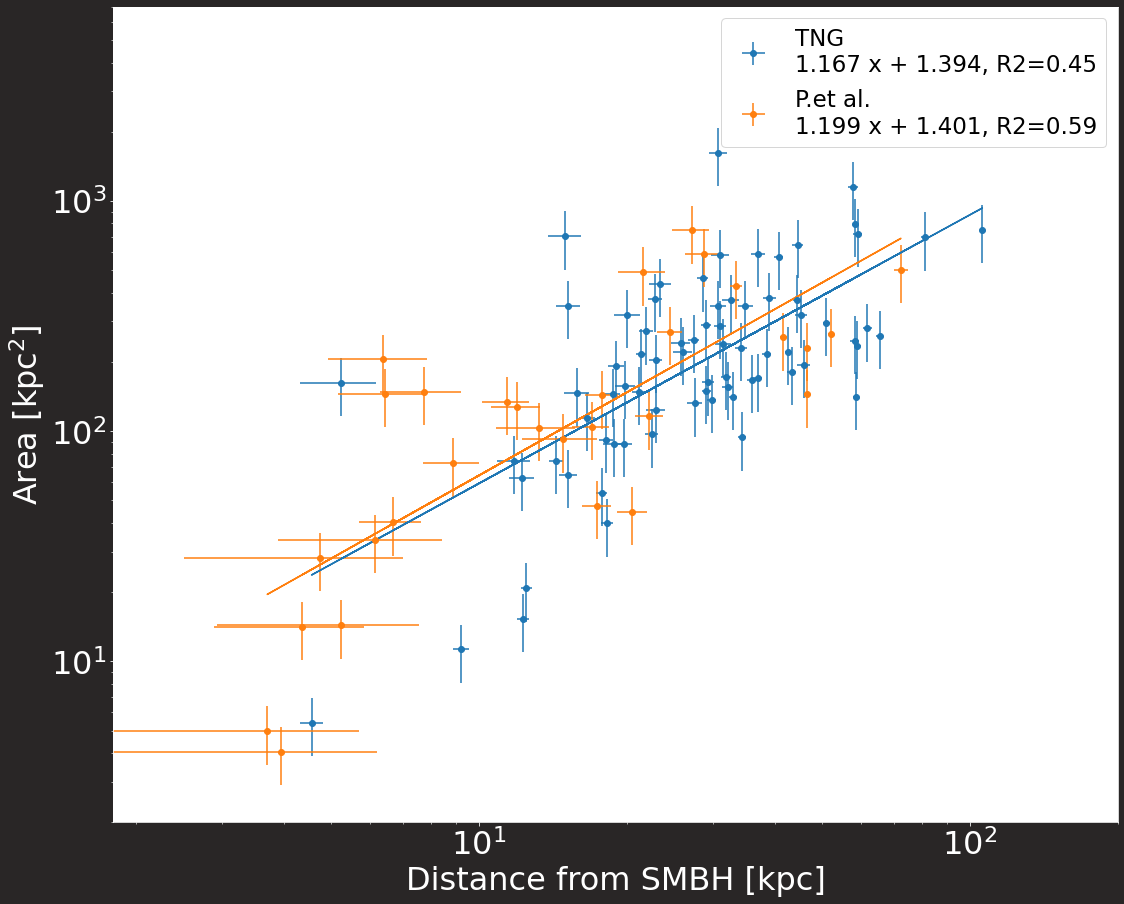 ‹#›
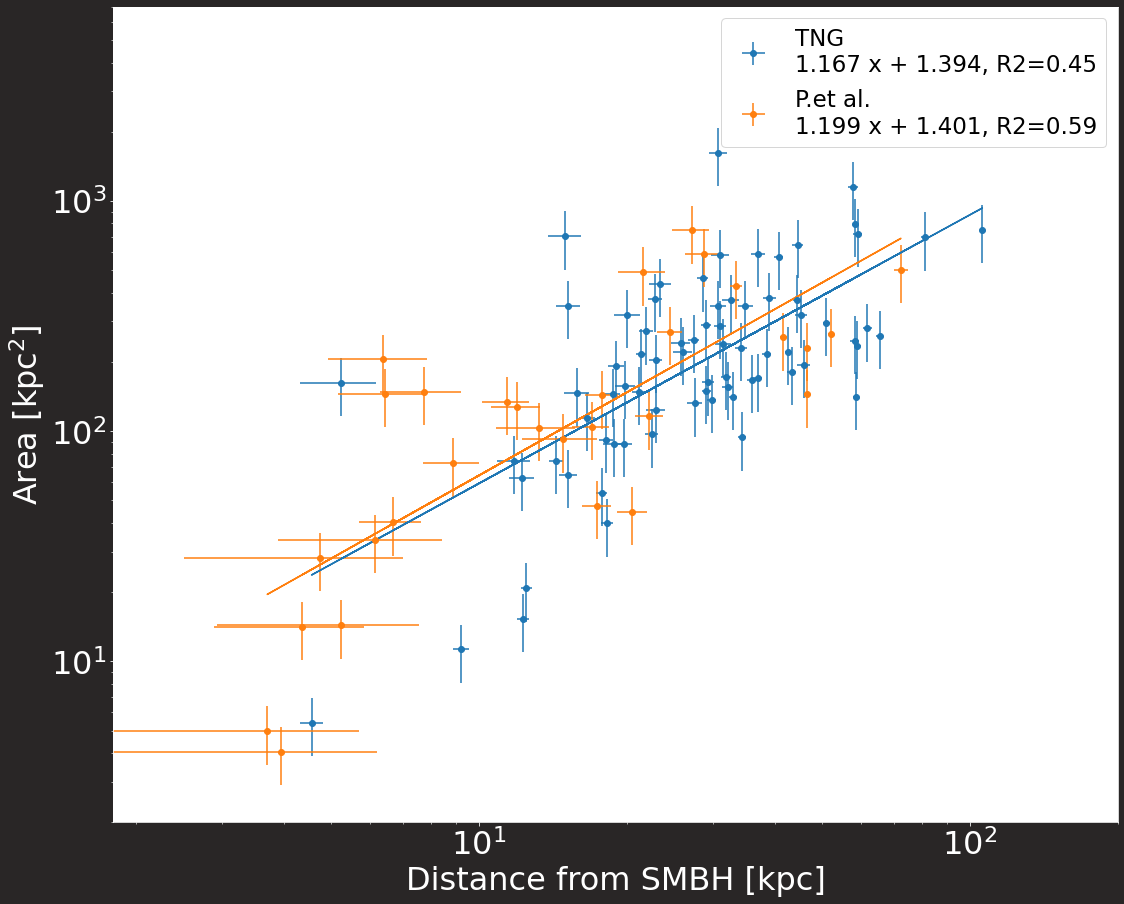 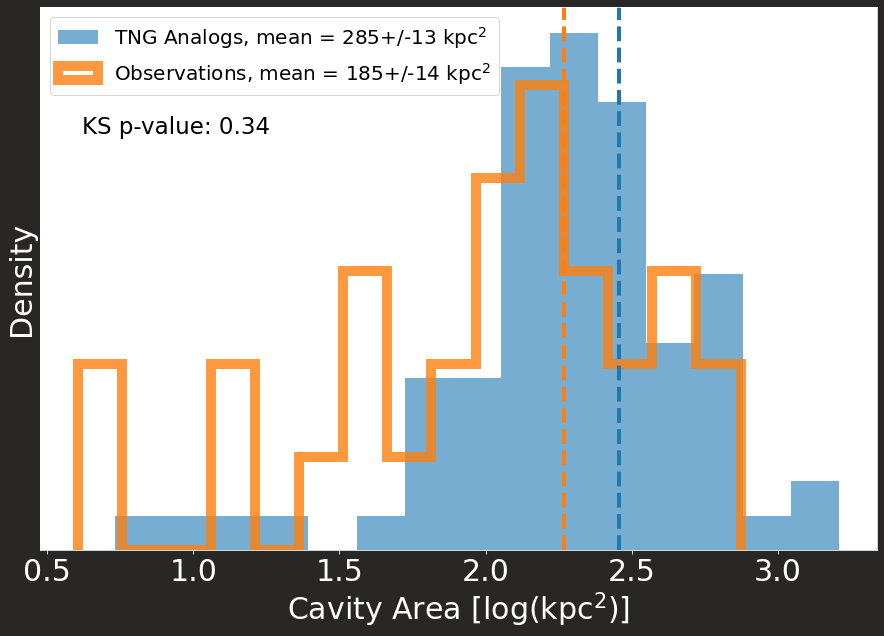 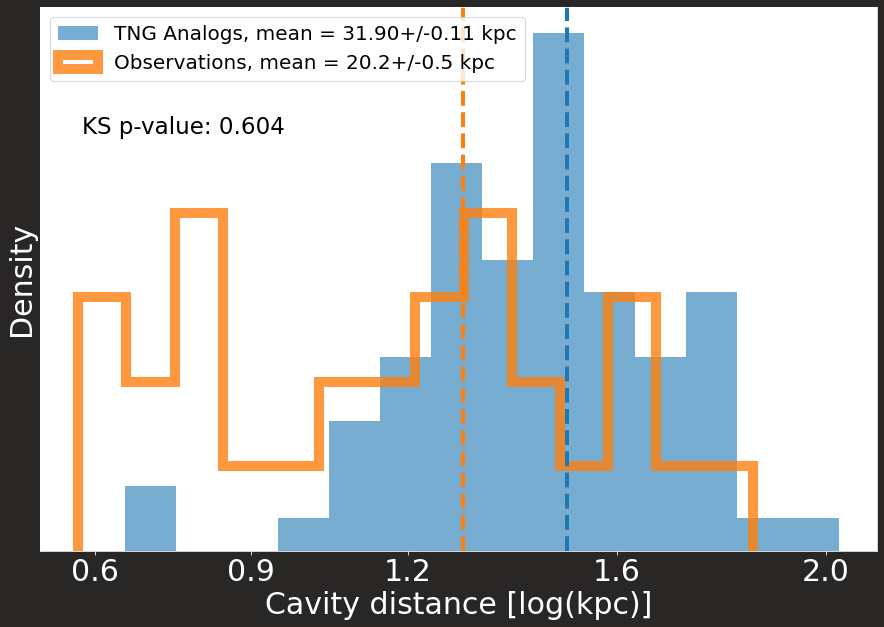 ‹#›
Does IllustrisTNG black holes feedback create X-ray cavities ?


Are they similar to the ones observed ?
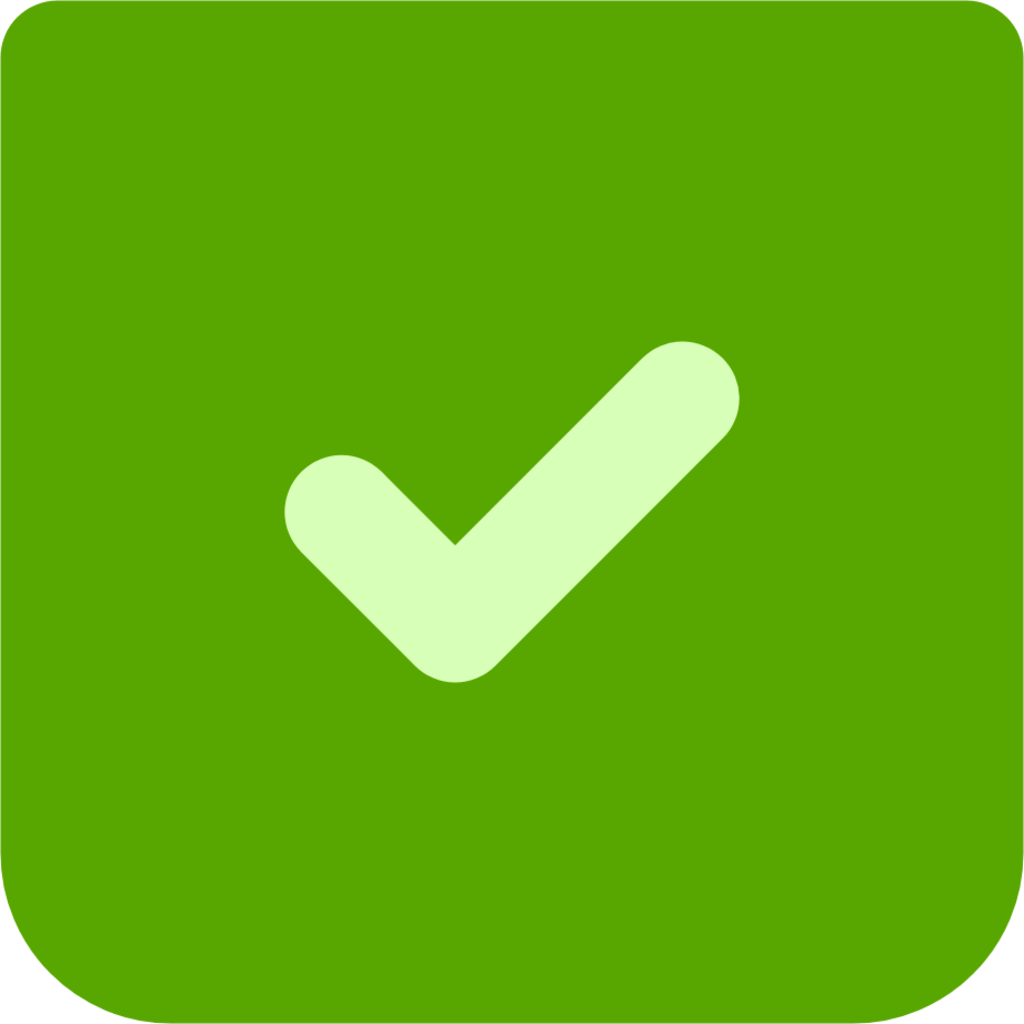 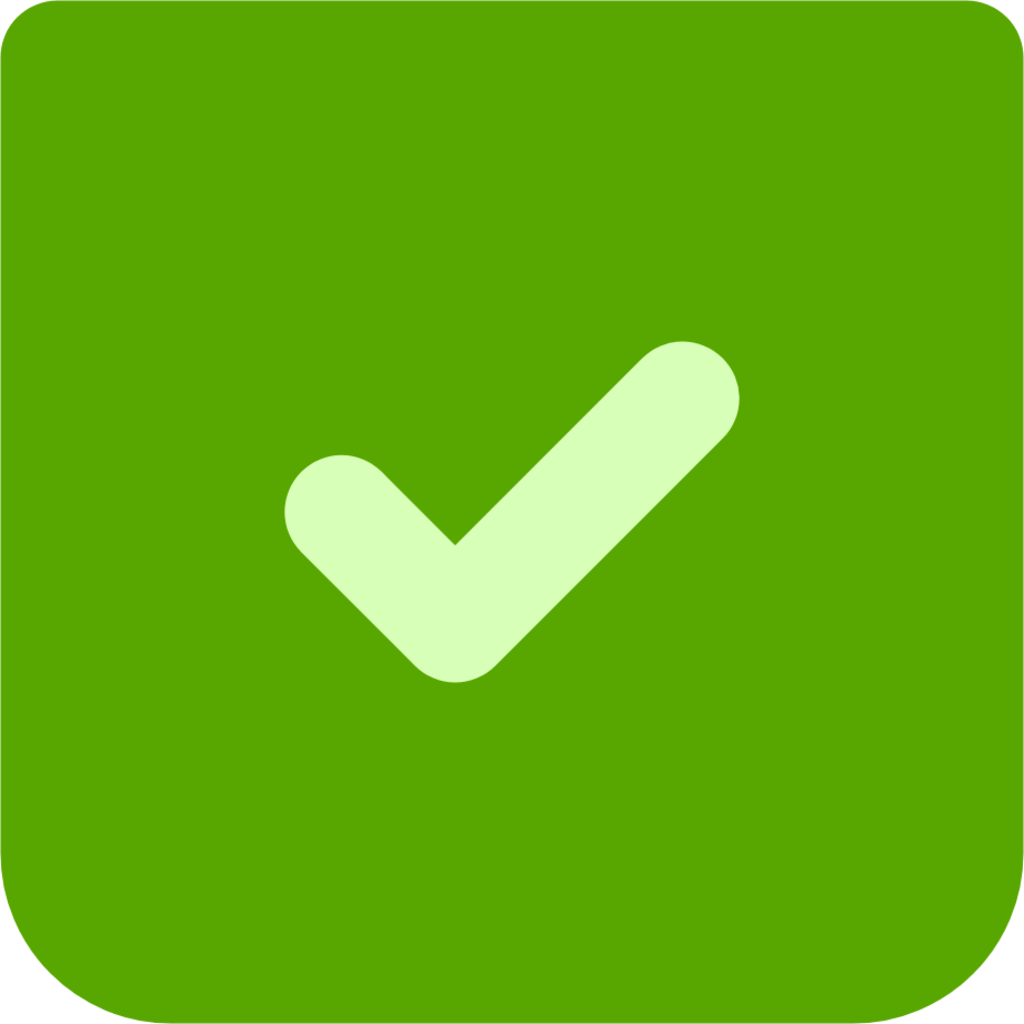 ‹#›
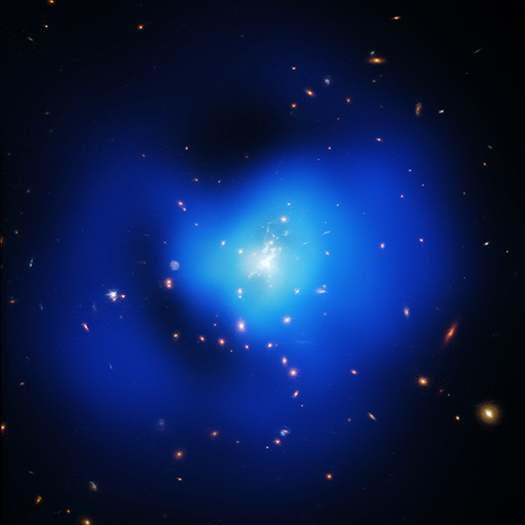 References
Recent review on X-ray Cavities
AGN Feedback in Groups and Clusters of Galaxies Hlavacek-Larrondo et al. (2022)
TNG-Cluster
Introducing TNG-Cluster: 			                              Nelson et al. (2023)
Radio relics								Lee et al. (2023)
Hot CGM of massive cluster satellites				Rohr et al. (2023)
X-ray kinematics of the core ICM in Perseus-like clusters      Truong et al. (2023)
Cool-core and non-cool-core halos    			         Lehle et al. (2023)
An Atlas of Gas Motions 					         Ayromlou et al. (2023)
‹#›